Результаты анкетирования
2021-2022
Сводные данные
Анкетирование студентов программ специалитета
Доступность образовательной среды для лиц с ОВЗ 
Удовлетворенность организацией и реализацией учебного процесса, а также инфраструктурными условиями (студенты 1 курса)
Качество преподавания дисциплин на программах специалитета
Удовлетворенность условиями прохождения производственной практики
2
Кафедры
Анкетирование было проведено на 54 кафедрах. 
Наиболее активные кафедры:
иностранных языков (по 14,15% каждая), 
эпидемиологии, микробиологии и доказательной медицины (по 10,23% каждая),
анестезиологии, реанимации и неотложной медицинской помощи (по 16,80% каждая)
3
Доступность образовательной среды для лиц с ОВЗ
Каким образом организовано Ваше обучение?
Удовлетворены ли Вы процессом обучения в Вузе?
4
Какое у Вас заболевание?
Как вы считаете, Ваш вуз и преподаватели вуза готовы к обучению лиц с ОВЗ и инвалидностью?
5
Требуется ли Вам специальные технические средства, помогающие преодолевать сложности, связанные с Вашей нозологией:
Нужны ли Вам дополнительные консультации, занятия, часы для выполнения лабораторных и др.:
6
Каким образом организовано Ваше обучение?
Удовлетворены ли Вы процессом обучения в Вузе?
7
Удовлетворенность организацией и реализацией учебного процесса, а также инфраструктурными условиями (студенты 1 курса)
Поделитесь своими впечатлениями от первых занятий/лекций:
8
Ваши первые впечатления от начала студенческой жизни (возможны несколько вариантов ответов):
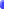 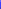 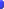 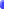 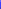 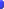 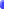 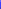 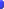 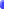 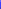 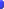 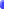 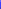 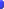 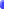 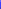 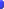 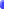 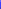 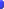 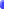 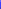 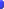 9
В каких формах студенческой жизни ПИМУ Вы хотели бы принять участие?
10
Укажите проблемы, связанные с учебным процессом:
11
Вы отметили низкое качество технических средств обучения. Укажите, что именно:
12
Удовлетворены ли Вы:
13
Качество преподавания дисциплин на программах специалитета
«Соответствует ли содержание курса Вашим ожиданиям?»
«Соответствует»:
На 5 баллов» – 75,05% 
На 4 балла – 18,4 %
На 3 балла – 4,6 % 
На 2 балла –    1,07%
На 1 балл – 0,88 %
14
Удовлетворены ли Вы количеством и содержанием занятий по дисциплине на базе симуляционного центра (в случае, если симуляционный цикл предусмотрен программой дисциплины)?
на 5 баллов - 10812(68,69 %) проанкетированных
на 4 балла - 2508 (15,93 %) 
на 3 балла - 1028 (6,53%)
на 2 балла - 272 (1,73 %)
на 1 балл 1087 (6,09 %) 
воздержались от ответа - 34 (0,22%) человека.
15
Насколько Вы удовлетворены  использованием на занятиях современных методов обучения (деловые игры, дискуссии, ситуационные задачи, обучающие программы)?
5 баллов – у 11137 (70,75 %) респондентов
4 балла – у 2840 (18,05%)
3 балла – у 1064 (6,76 %)
2 балла – у 383 (2,43 %)
1 балл – у 317 (2,01%)
16
Какова Ваша удовлетворенность организацией и проведением лекций?
5 баллов - 11425 (72,58 %) обучающихся
4 балла - 2785 (17,69%), 
3 балла - 806 (5,12 %), 
2 балла - 279 (1,77 %)
1 балл - 432 (2,74 %) 
Воздержались - 14(0,1%)
17
Какова Ваша удовлетворенность организацией и проведением практических занятий?
5 баллов - 77,96 % респондентов 
4 балла - 15,41 %
3 балла - 4,26 %
2 балла - 1,29 %
1 балла - 1,08%
18
Насколько удовлетворяют Вашим потребностям материалы и информация, касающиеся учебного процесса кафедры, размещенная на портале СДО, и литература по дисциплине, имеющаяся в библиотеке (включая ЭБС) ПИМУ?
5 баллов – 71,88 % 
4 балла – 20,18 %
3 балла – 5,88 %)
2 балла - 205 (1,3 %)
1 балл - 119(0,76 %)
19
Оцените оперативность и результативность реагирования на Ваши запросы на кафедре
5 баллов - 79,13 % респондентов
4 балла - 16,11 %)
3 балла  - 3,38 %
2 балла - 0,64 % 
1 балл - 0,74 %
20
Оцените работу преподавателя, проводящего практические занятия
5 баллов – 87,91 % 
4 балла – 8,61 %
3 балла – 2,55 %
2 балла – 0,57%
1 балл – 100 (0,63 %)
21
Оцените работу преподавателя, проводящего лекционные занятия
5 баллов - 82,06 % обучающихся 
4 балла -12,43 %
3 балла - 2,46 %
2 балла - 0,71 % 
1 балл - 2,25 %
воздержались от ответа - 0,09%
22
Ваши предложения по улучшению качества преподавания дисциплины
Больше видеолекций и очных занятий;
Добавить что-то для наглядности (видео-, плакаты, пациентов, операции), проводить больше интерактивных игр, дискуссий, решать больше ситуационных задач для развития критического мышления, разбор клинических случаев и комментариями преподавателя периодически приглашать учёных-лекторов, больше практической деятельности;
Было бы хорошо, если бы лекции проходили во время цикла, а не после;
Больше практики в больнице, больше того, что можно увидеть глазами на пациенте;
Приобрести на кафедру специализированную технику для проведения занятий по генетике; приобрести учебники по медицинской генетике;
Посещаемость симуляционного центра, помощь преподавателей, полный объем информации в презентациях и документах по темам занятий;
Ввести больше лабораторных занятий или записать видео о диагностических методах исследования;
Провести ревизию учебных материалов, чтобы была вся необходимая информация для подготовки к занятию и для решения задач;
Хотелось бы работать с препаратами не только через программу купат, а в большей степени использовать  микроскопы;
Больше разборов реальных экг;
Обеспечить студентов переведенной иностранной литературой;
Делать упор на улучшение разговорных навыков.
23
Удовлетворенность условиями прохождения производственной практики
Достаточным ли оказался уровень Ваших базовых теоретических знаний для освоения практических навыков?
24
Каких теоретических знаний оказалось недостаточно для освоения практических навыков?
25
Каких теоретических знаний оказалось недостаточно для освоения практических навыков?
26
Достаточным ли оказался уровень Вашей психологической подготовки для эффективного взаимодействия с больными и медицинским персоналом?
27
Осуществляли ли представители медицинской организации, в которой Вы проходили практику, контроль за Вашей работой?
28
Были ли Вы удовлетворены взаимодействием с кафедральным куратором практики?
29
Изменилось ли мнение о Вашей будущей профессии? Если да, то напишите причины
30
Изменилось ли мнение о Вашей будущей профессии? Если да, то напишите причины
Подробности о причинах нежелания работать в поликлинике
Да, я не хочу работать в поликлинике. Относительно высокие зарплаты не перекроют то количество бумажной волокиты, которое предстоит терапевту каждый день.
Изменились, хочу стать врачом общей практики, ибо увидела с другой стороны работу поликлиники.
Моя профессия не будет связана с работой в поликлинике
Появились сомнения в готовности идти в поликлинику, раньше планировала перед ординатурой туда, теперь больше хочется оставаться студентом-ординатором. Страшно из-за незащищенности медицинского персонала от пациентов, были некоторые ситуации некомфортные
Да. Давно изменилось. Большинство людей не воспринимает адекватно врачей в поликлиниках. Крики, обвинения и оскорбления - большая часть услышанного. Также, за такой огромный и сложный труд маленькая заработная плата.  Невнимательное отношение врачей к пациентам - сталкивались с неправильным лечением, кто-то мог не туда написать направление или вовсе его не написать. Люди ждут месяцами или годами своей очереди на какое-либо обследование, это ужасно. Также, некоторый мед.персонал повышал голос на пациентов, очень жаль.
Изменилось не в лучшую сторону. Причины: огромный объем бумаг, которые нужно заполнять, каждодневная рутина участкового терапевта - каждый день одно и то же, ограниченность времени на осмотр пациента. Разочарованность в нашей системе здравоохранния в целом.
31
Да, стало больше ответственности и заинтересованности
Да, но в хорошую сторону, потому что, не смотря на всё, что происходит внутри системы, здесь я могу реализовывать свою главную ценность - помощь людям
Да, появилось больше страхов в оказании медицинской помощи пациентам.
Заинтересовало ещё больше
Да. Реальная картина не совпала с ожиданиями, но появились новые идеи реализации себя в профессии. За это спасибо.
Изменилось только в лучшую сторону. Желание стать врачом стало ещё сильнее.
Да, мне понравились условия работы педиатров в данной поликлинике , хороший порядок и организованность.
32
Передумала быть онкологом по причине взаимодействия с достаточно тяжёлой категорией больных
СПАСИБО ЗА ВНИМАНИЕ
33